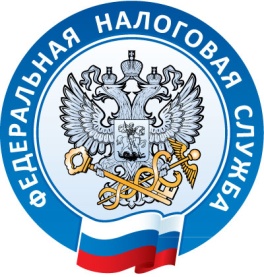 «Имущественные налоги»
Заместитель начальника Межрайонной ИФНС России № 12 по Московской области   Нефедова Татьяна Александровна
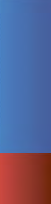 2018
ЗЕМЕЛЬНЫЙ НАЛОГ
Объект налогообложения: земельные участки, 
расположенные в пределах муниципального 
образования (городов федерального значения 
Москвы, Санкт-Петербурга и Севастополя), 
на территории которого введен налог 
(ст. 389 НК РФ).
Налоговая база для исчисления налога: кадастровая стоимость земельного участка, 
передаваемая органами кадастрового учета в электронной форме. 

Расчет налога: начиная с налогового периода 2015 г. производит налоговый орган 
в порядке, предусмотренном для физических лиц.
2
Налоговые ставки устанавливает местное законодательство в зависимости от категории земель (ст. 394 НК РФ). 

Срок уплаты земельного налога не позднее 1 декабря года, следующего за истекшим налоговым периодом на основании налогового уведомления, направляемого налоговым органом
3
Налоговый вычет, уменьшающий 
земельный налог на величину кадастровой 
стоимости 600 кв. м по одному 
земельному  участку с 2017 года
Категории лиц:
- пенсионеры
- Герои Советского Союза, Российской Федерации
- инвалиды I и II групп, инвалиды с детства
- ветераны Великой Отечественной войны и боевых действий 
- физические лица, имеющие право на получение социальной поддержки 
   и др. (п.5 ст. 391 НК РФ)
4
Документы для предоставления льготы/вычета:

Заявление по установленной форме Приказ ФНС России № ММВ-7-21/897@ от 14.11.2017г.
Если несколько земельных участков
Уведомление о выбранном земельном участке, в отношении которого применяется налоговый вычет 

Способы подачи заявления на льготу
 1. непосредственно в любой налоговый орган
 2. по почте
 3. через личный кабинет налогоплательщика 
 4. через МФЦ
5
НАЛОГ НА ИМУЩЕСТВО
Глава 32 «Налог на имущество физических лиц»
Налогового кодекса Российской Федерации
 
Спецрежимы ИП - освобождение от уплаты 
налога на имущество физических лиц в 
отношении имущества, используемого в 
предпринимательской деятельности.

ИСКЛЮЧЕНИЕ п.7 ст. 378.2 НК РФ объекты 
включенные в перечень объектов 
административно-делового, торгового и 
бытового назначения, утверждаемый субъектом 
Российской Федерации.
Для освобождения от уплаты налога на имущество физических лиц нужно 
представить в налоговый орган:
заявление об освобождении от уплаты налога на имущество. 
2) документы, подтверждающие фактическое использование недвижимости 
     для предпринимательской деятельности.
6
ТРАНСПОРТНЫЙ НАЛОГ
Система «Платон» п. 1 ст. 361.1 НК РФ с налогового периода 2016 года

Варианты освобождении: 
 - полное освобождение 
- в виде вычета
7